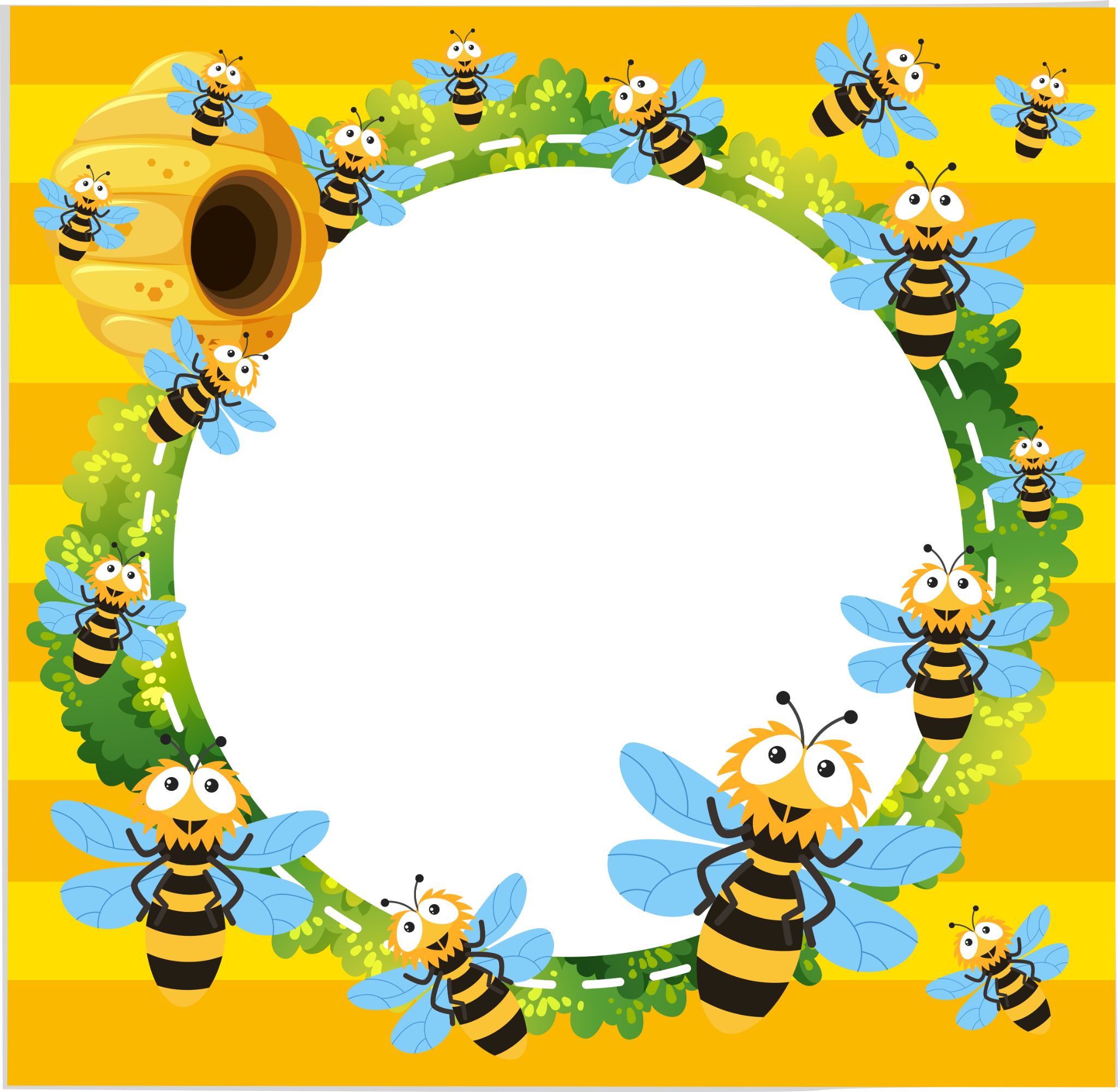 We maken er samen een 
  BIJzonder 
 fijn jaar van!
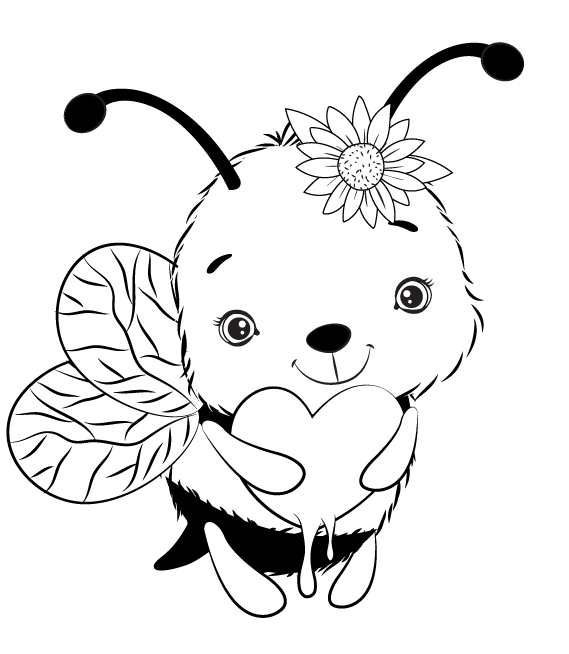 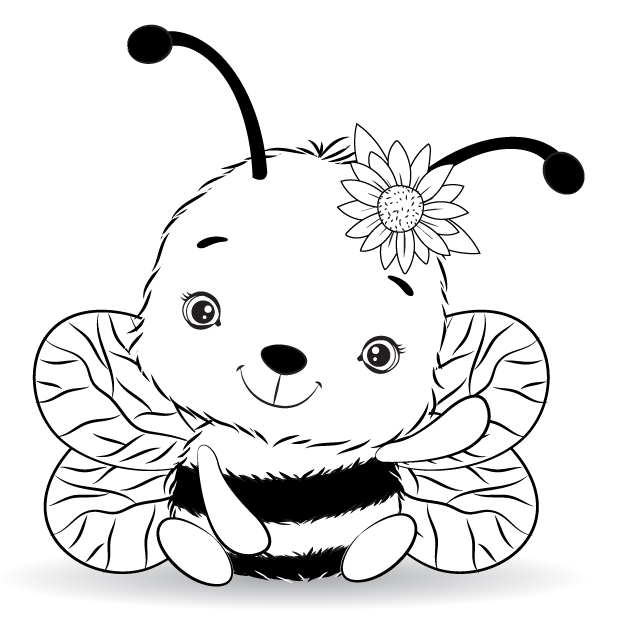 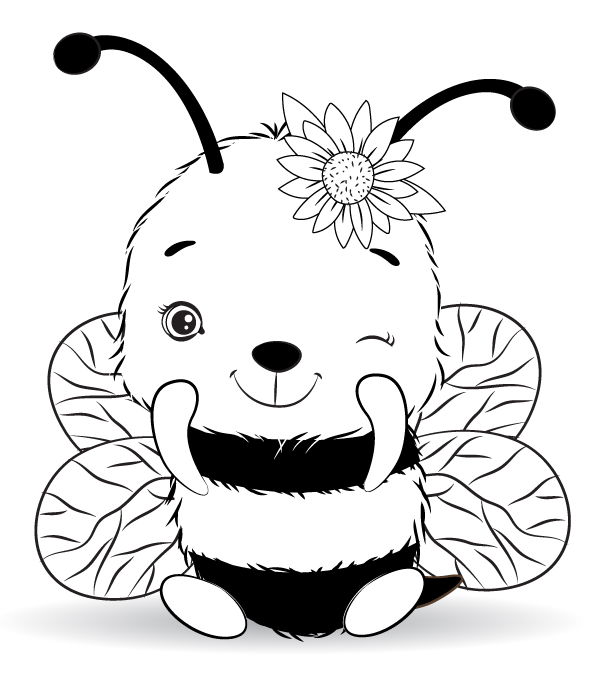 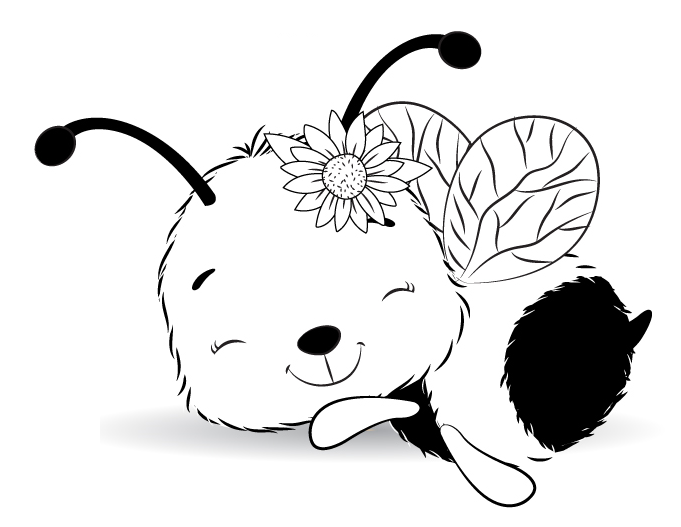 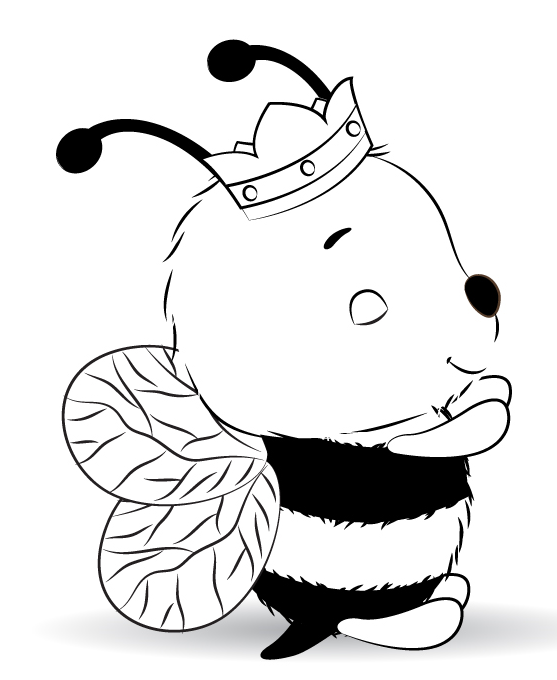 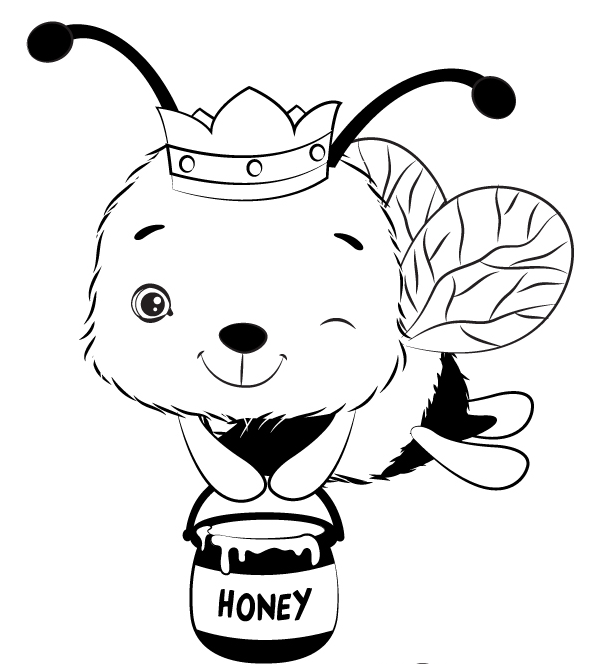 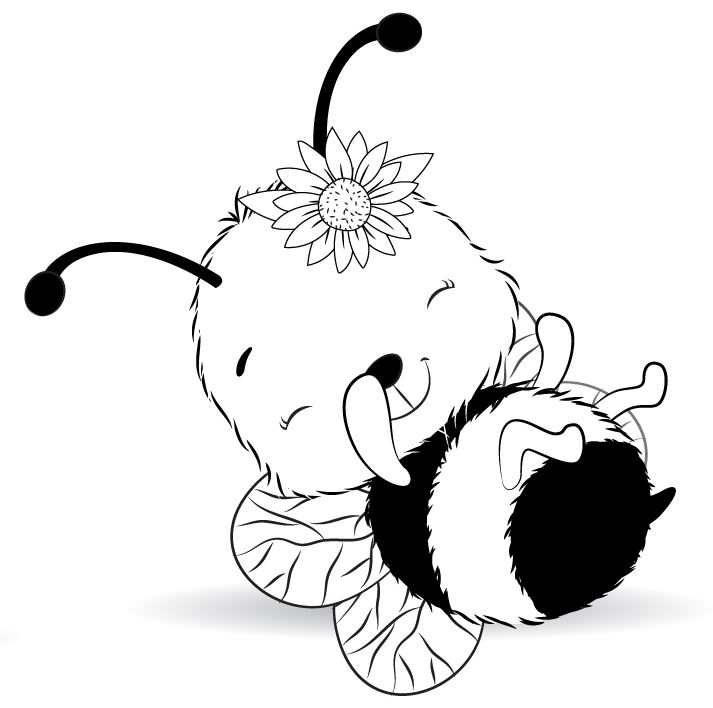 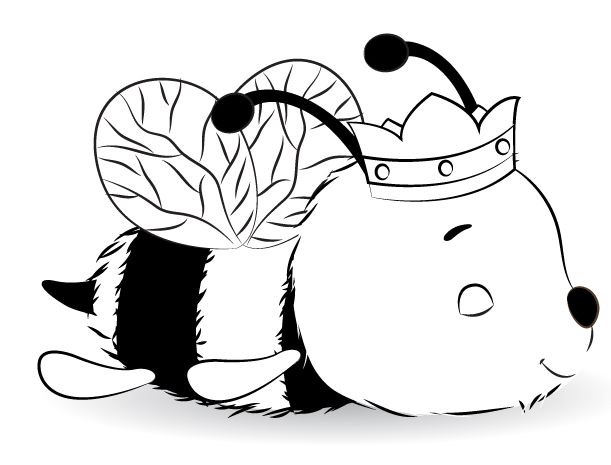